Smoke and Mirrors: How PLCs Can Mimic Honeypots to Enhance ICS Security
Dr Sam Maesschalck
nexovagroup.eu
Operational TechnologySecurity Challenges
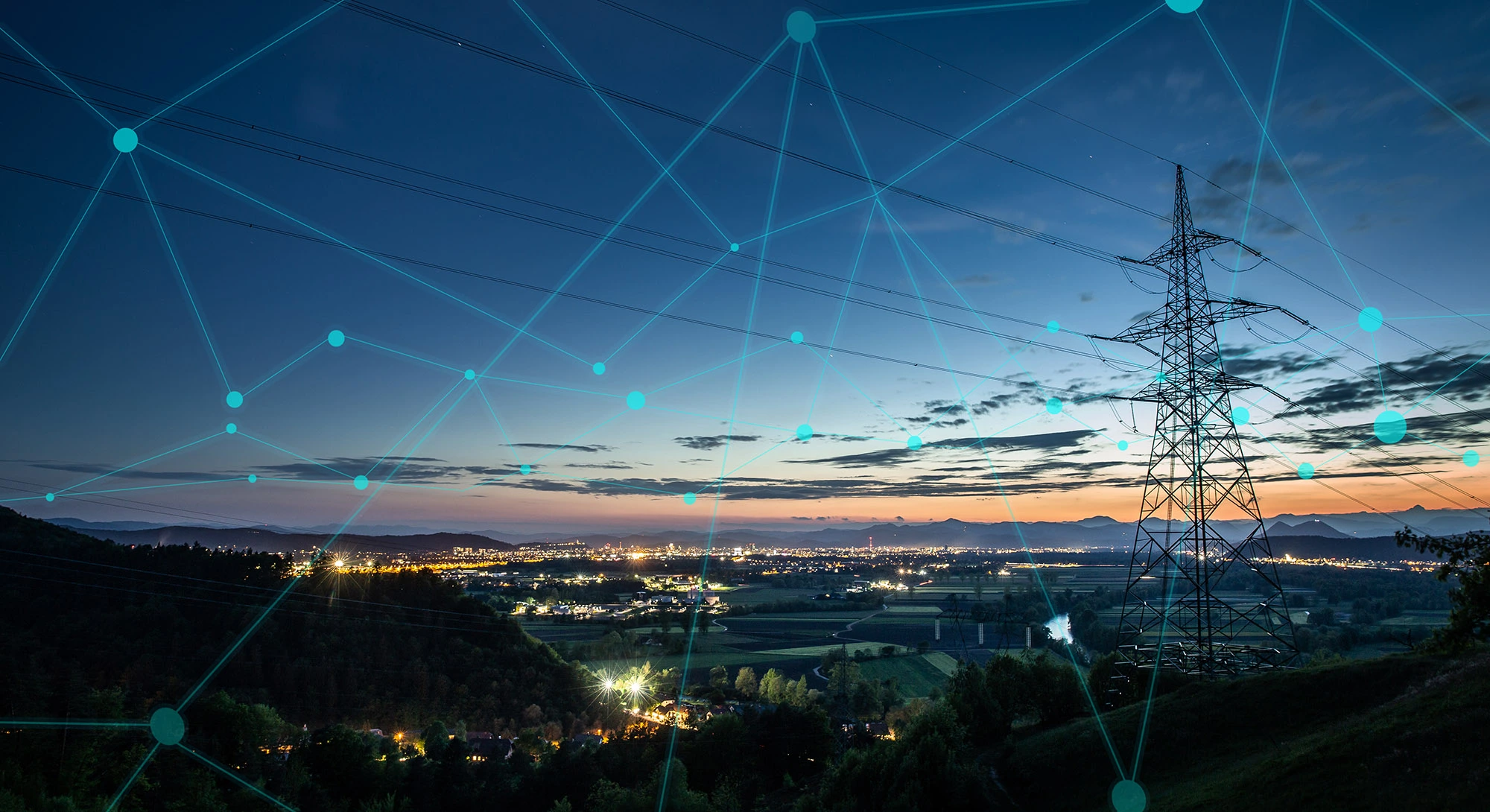 The increasing digitalization and connectivity of operational systems bring enhanced efficiency and control, but also introduce new and complex security challenges across the OT landscape.


Expanding attack surface
Legacy system vulnerabilities
IT/OT convergence risks
Insider threats and human factors
Focus on availability
nexova.com
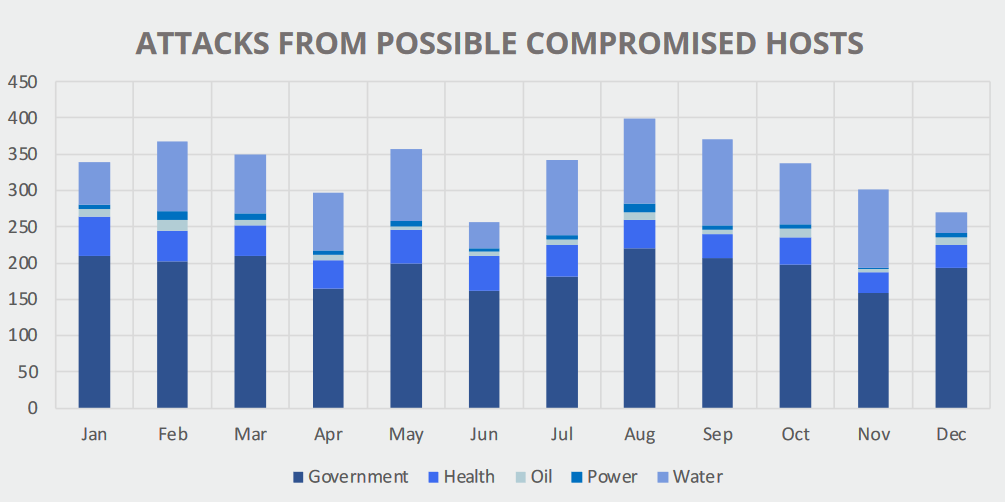 Security TrendsThreat Hunting
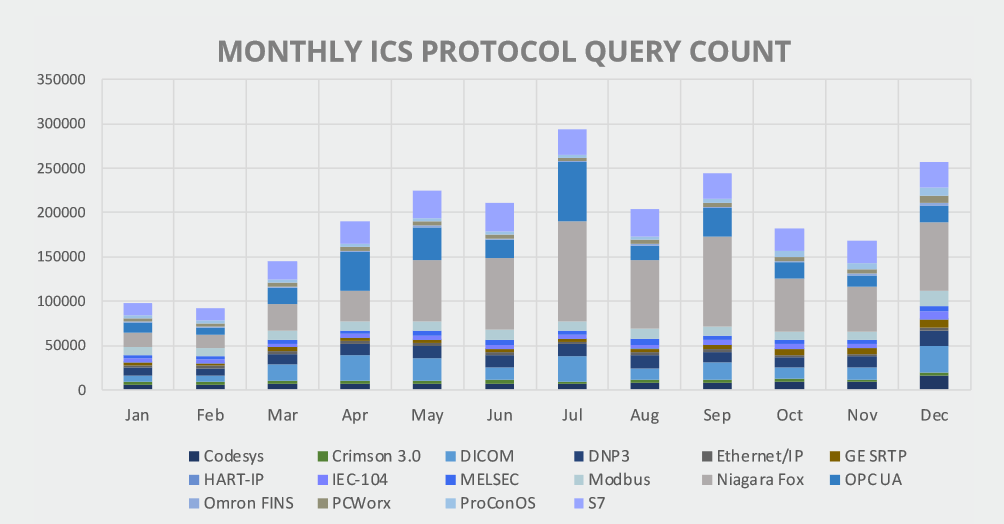 graph 1
graph 2
Attacks from Possible Compromised Hosts
Attacker Protocol Usage in ICS
Systems we might consider secure are used to launch attacks.
Protocols such as Niagara Fox, S7 and HART-IP are popular with attackers targeting ICS.
Source: TXOne ICS/OT Threat Hunting Report
HoneypotsWhat are they?
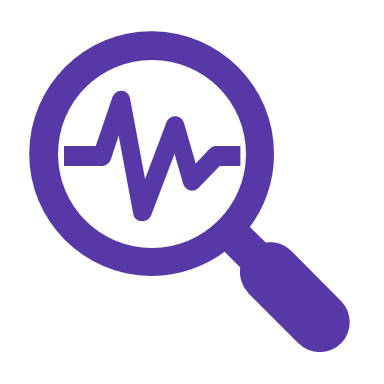 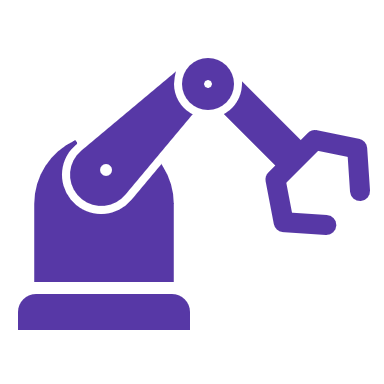 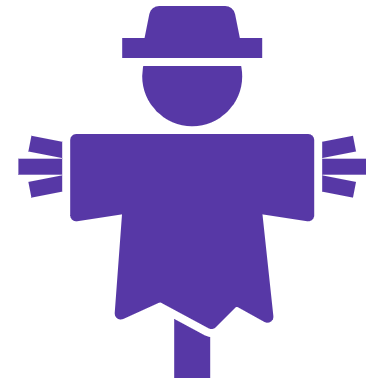 Detection & Analysis
Mimics Real System
Decoy
Advancements in security technology are essential to match the evolving threat landscape of ICS/OT.
ICS Obfuscator
A tool for enhancing the benefits of honeypots
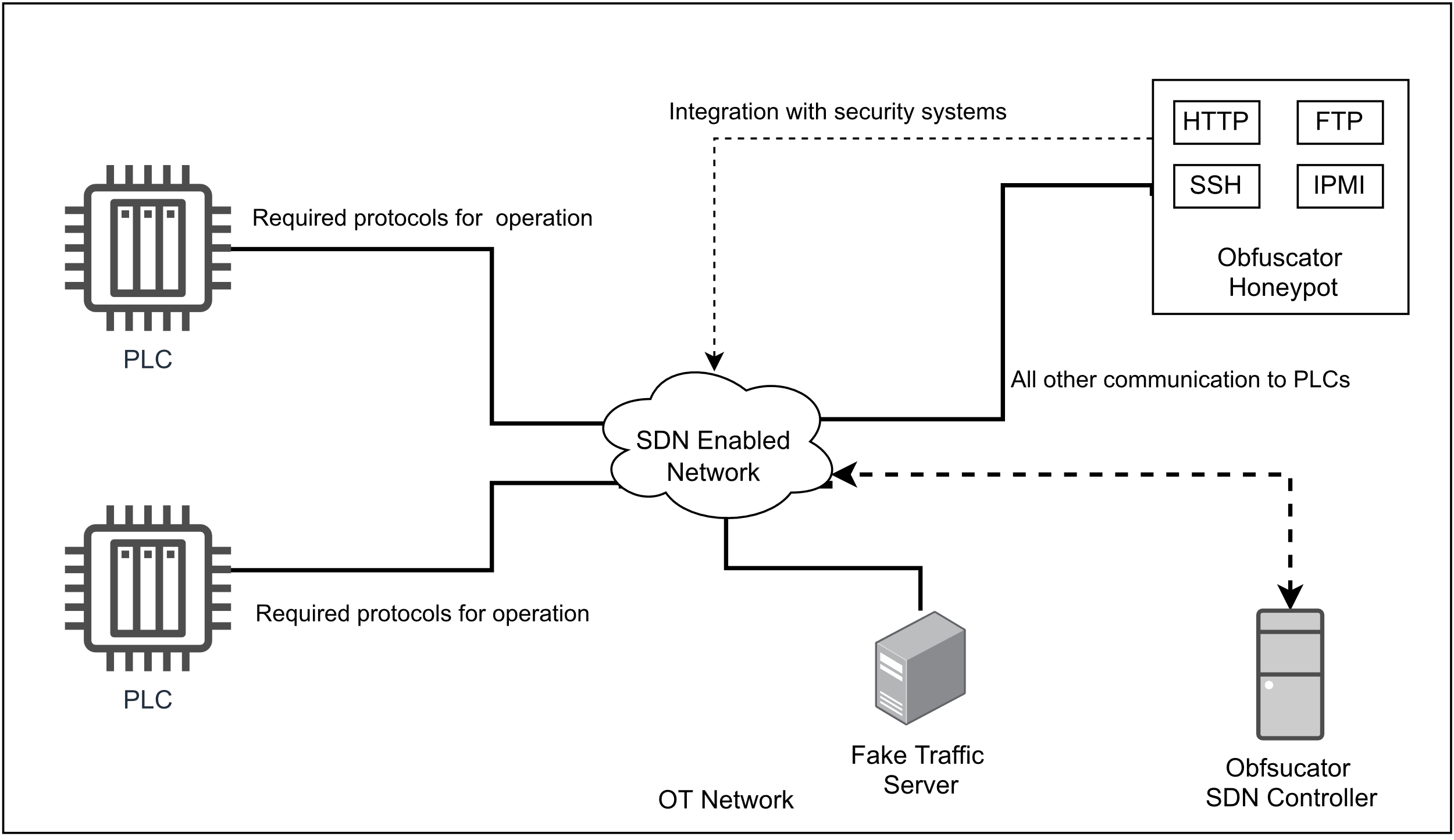 Obfuscation
Adds a ‘check’ before traffic hits the system
Redirects traffic to another system (obfuscator)

Plays on the attacker’s mind
Makes a real system pose as a honeypot
An attacker focused on remaining undetected

Does not impact the operations of ICS systems
Runs separate from the operational systems
Interruption falls back to normal functionalities
How the obfuscation works
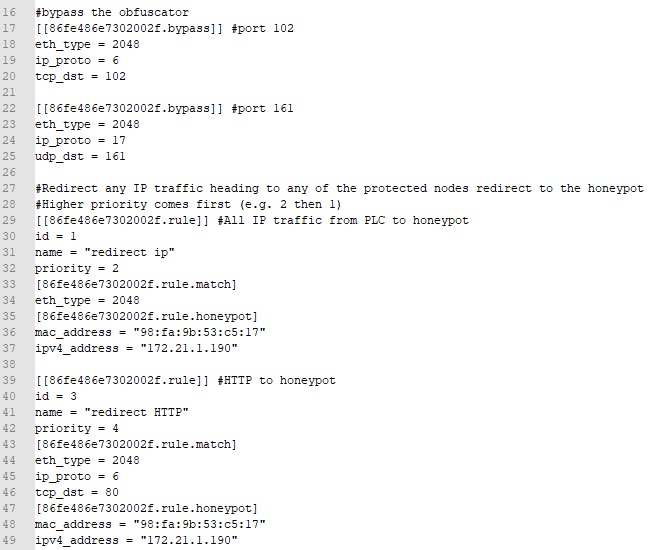 Obfuscator Controller is a middle-man

Set traffic is allowed to bypass the obfuscator
Other traffic is redirected
Packets can be dropped

IP and MAC addresses are adapted to show the original system on return
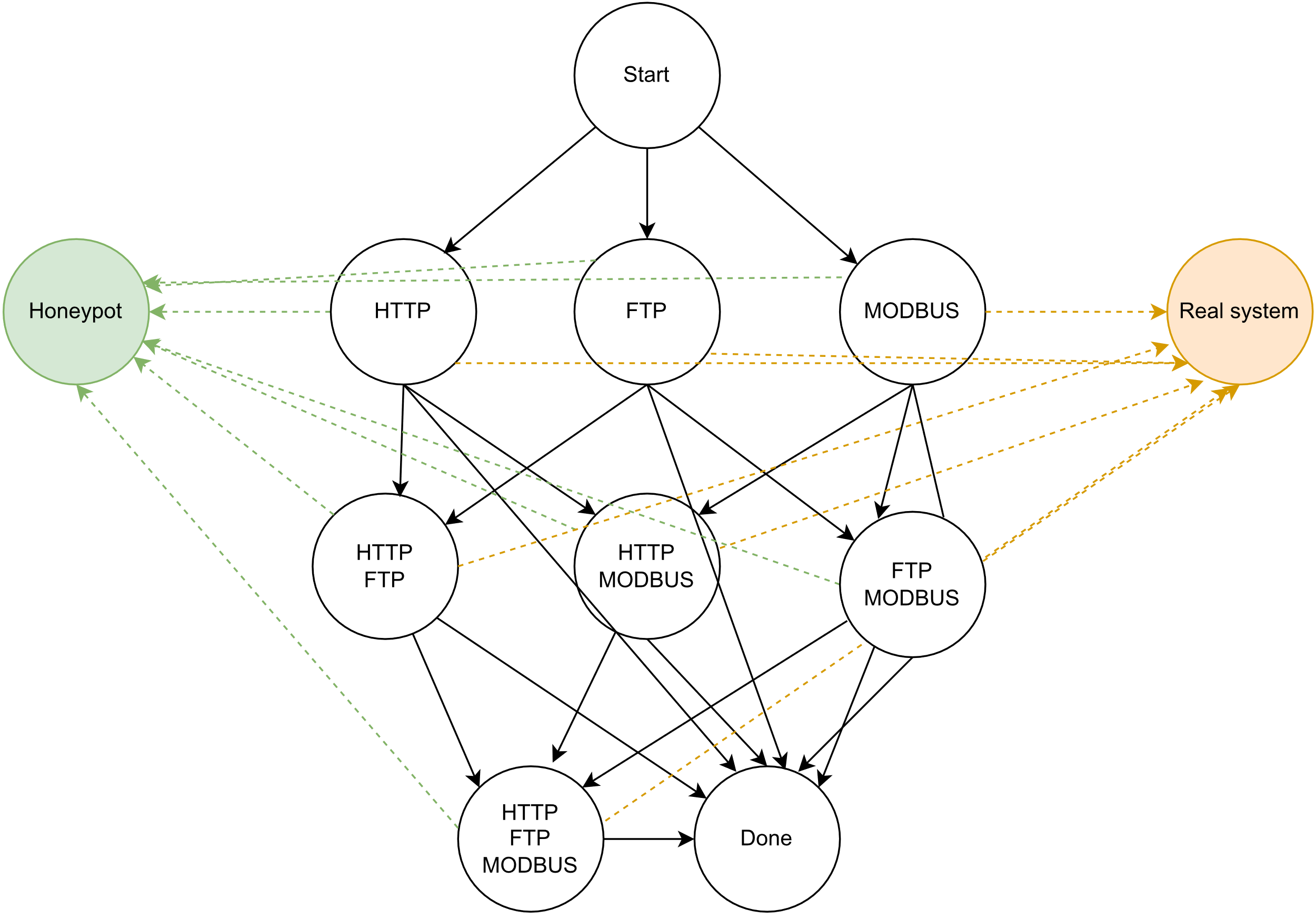 Mind GamesPlaying the Attacker
Graph 1
Honeypot Belief
What makes an attacker think a system is a honeypot or not?
Our setup
ICS Obfuscator Evaluation
Evaluation Scenario Diagram & Tools
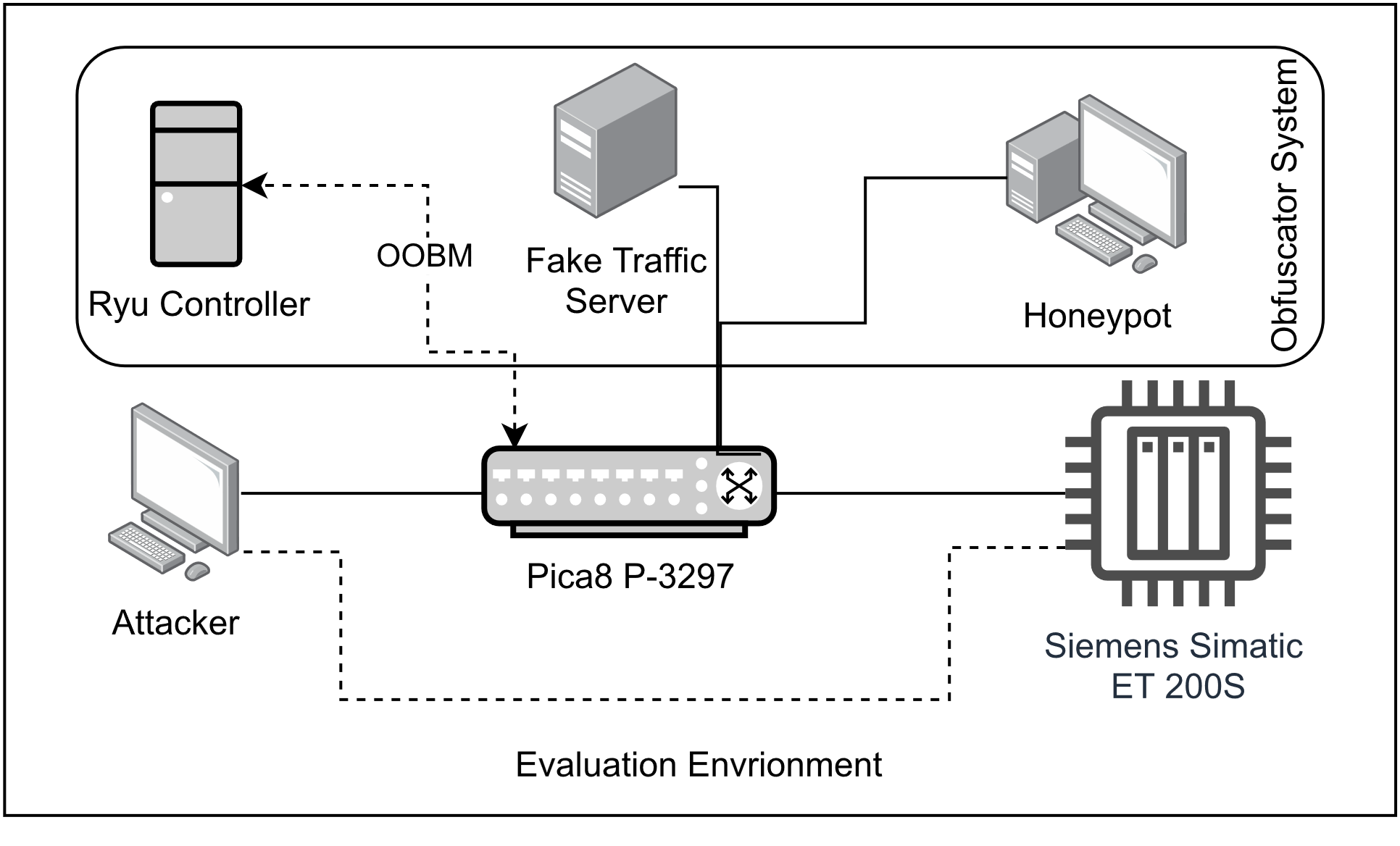 Nmap & Snap7
CONNECT:
True

CPU:
<snap7.snap7types.S7CpuInfo object at 0x11052580>

CONNECT:
2002-02-25 03:15:39

READ:
bytearray(b'\x00\x00\x00\x00\x00')

UPLOAD:
bytearray(b'\x00\x00\x00\x00\x00\x00\x00\x00\x00\x00\x00\x00@\xb3\x15\xee\x00\x00\x00\x00\x00\x00\x00\x00\x00\x00\x00\x00\x00\x00\x00\x00\x80m\x1b\x00\x00\x00\xfe\x19thisismyemail@address.com\x00\x00\x00\x00\x00\x00\x00\x00\x00\x00\x00\x00\x00\x00\x00\x00\x00\x00\x00\x00\x00\x00\x00\x00\x00\x00\x00\x00\x00\x00\x00\x00\x00\x00\x00\x00\x00\x00\x00\x00\x00\x00\x00\x00\x00\x00\x00\x00\x00\x00\x00\x00\x00\x00\x00\x00\x00\x00\x00\x00\x00\x00\x00\x00\x00\x00\x00\x00\x00\x00\x00\x00\x00\x00\x00\x00\x00\x00\x00\x00\x00\x00\x00\x00\x00\x00\x00\x00\x00\x00\x00\x00\x00\x00\x00\x00\x00\x00\x00\x00\x00\x00\x00\x00\x00\x00\x00\x00\x00\x00\x00\x00\x00\x00\x00\x00\x00\x00\x00\x00\x00\x00\x00\x00\x00\x00\x00\x0
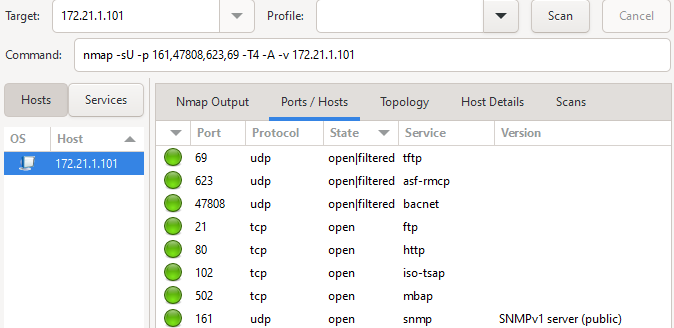 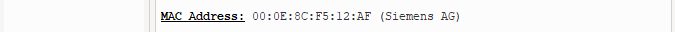 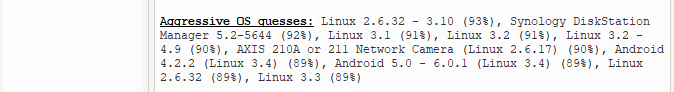 S7Scan & PLCScan
172.21.1.101:102 S7comm (src_tsap=0x100, dst_tsap=0x102)
  Module: 6ES7 151-8AB00-0AB0  v.0.2    	
  Basic Hardware: 6ES7 151-8AB00-0AB0 v.0.2    	
  Basic Firmware:  v.2.7.1  	
  Unknown (129) : Boot Loader  A       	
  Name of the PLC: ET200S_1                      		
  Name of the module: FIELD SITE 1 ET200S_1         	
  Plant identification :                               		
  Copyright: Original Siemens Equipment    	
  Serial number of module  : X X-XXXXXXXXXXXX		
  Module type name: IM151-8 PN/DP CPU
s7scan v1.02 [Python 2] [Scapy-based]
TCP/IP network scan started

Scanning 172.21.1.101...

Connected to ('172.21.1.101', 102) with tsap 0100
Tsap 0100
Module identification:
Module
    Order number: 6ES7 151-8AB00-0AB0
    Version: 2.0.1
Basic hardware
    Order number: 6ES7 151-8AB00-0AB0
    Version: 2.0.1
Basic firmware
    Version: 2.7.1
Unknown index 129
    Boot Loader
    Version: 16650.13.11
Module protection:
    CPU type: Standard CPU
    Protection level set with the mode selector: 1
    Protection level set in parameters: 0 (no password)
    Valid protection level of the cpu: 1
    Mode selector: 2 (RUN-P)
    Startup switch setting: 0 (undefined)

Component identification:
    PLC name: ET200S_1
    Module name: FIELD SITE 1 ET200S_1

    Stamp: Original Siemens Equipment
Serial number: S C-B2VW09582011
    Module type name: IM151-8 PN/DP CPU
    Memory card serial number: MMC 1D5C9319
    Manufacturer ID: 42; ptofile ID: 62976; profile specific type: 1
    OEM copyright ID: ; OEM ID: 0; additional OEM ID: 0

Module ethernet details:
    Logical base address: 7FF
    IP address was configured in STEP 7
    IP address: 172.21.1.101/255.255.255.0
    Default gateway: 172.21.1.1
    MAC address: 00:0e:8c:f5:12:af
    Physical status of ports: 8f8f8800000000000000000000000000
Performance Evaluation
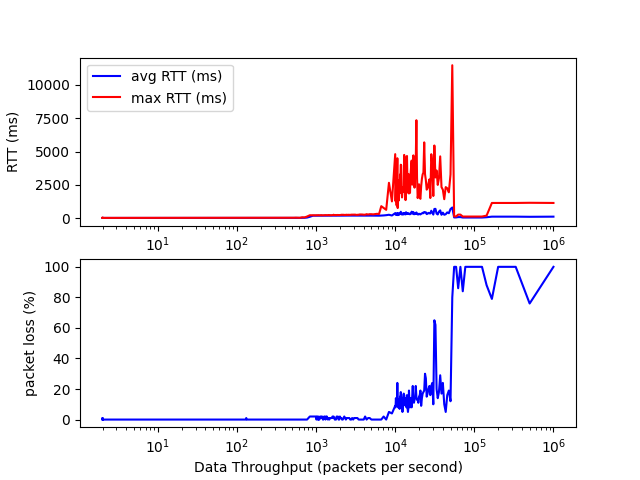 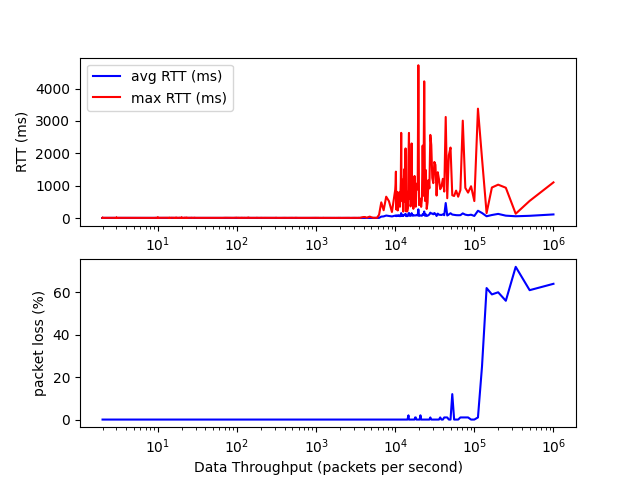 PLC
Obfuscator
Expert Evaluation
Expert 2 (Penetration Tester, OT Security Engineer)

Identified the system as Conpot honeypot
Found no indication that S7 was running on separate system
Noted advances S7 implementation
Expert 1 (Penetration Tester, OT Security Expert, OSCP)

Initially cautious based on knowledge of honeypots
Believed the system was a honeypot
Found no evidence of two separate systems
Noted advanced S7 implementation
Both experts concluded the obfuscator could be effective in a real environment
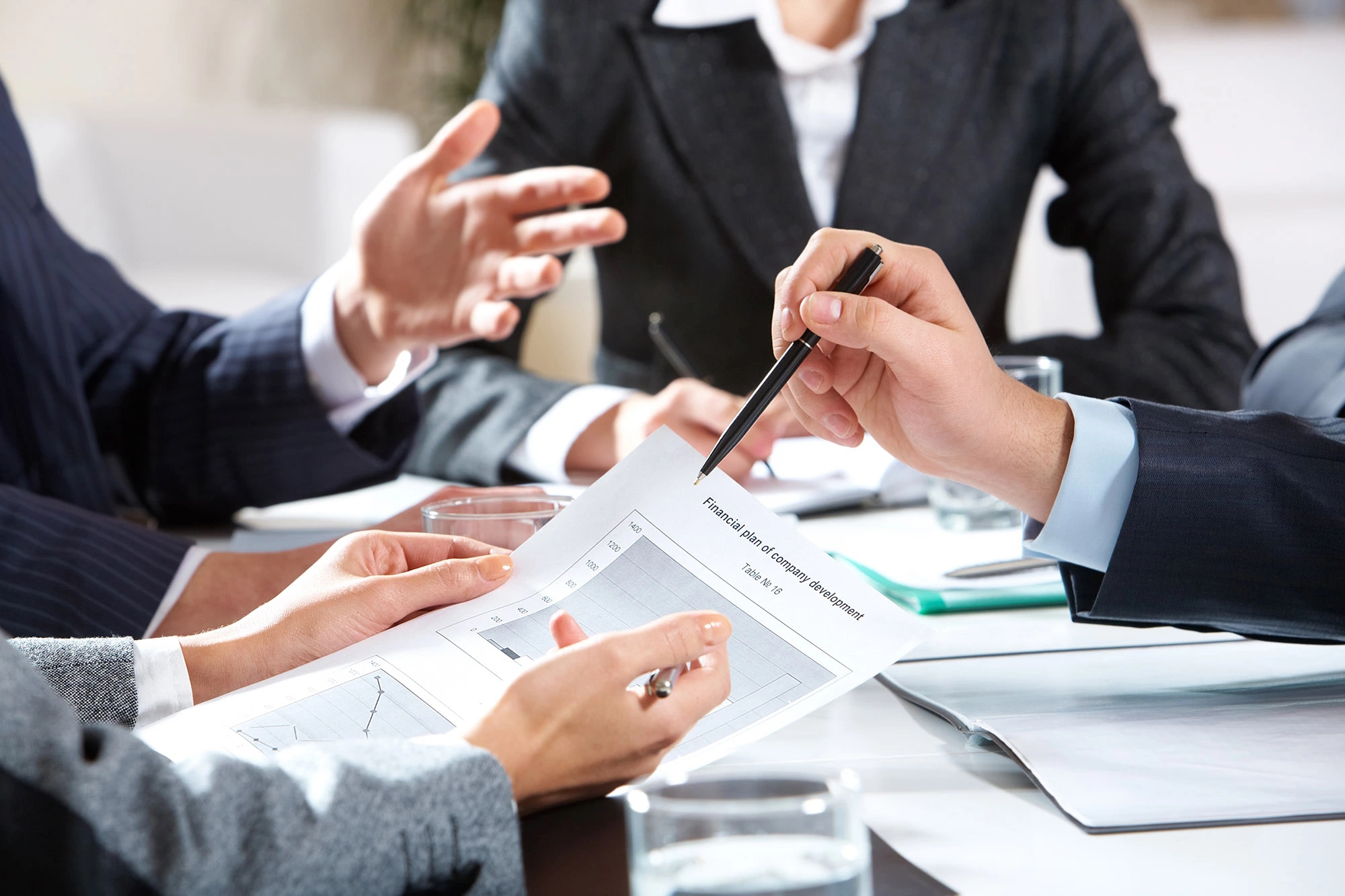 Obfuscator Evaluation Results
Successfully presented honeypot and PLC as one system

No interference with PLC operations

Better performance than PLC alone

Expert evaluators found no evidence of second system
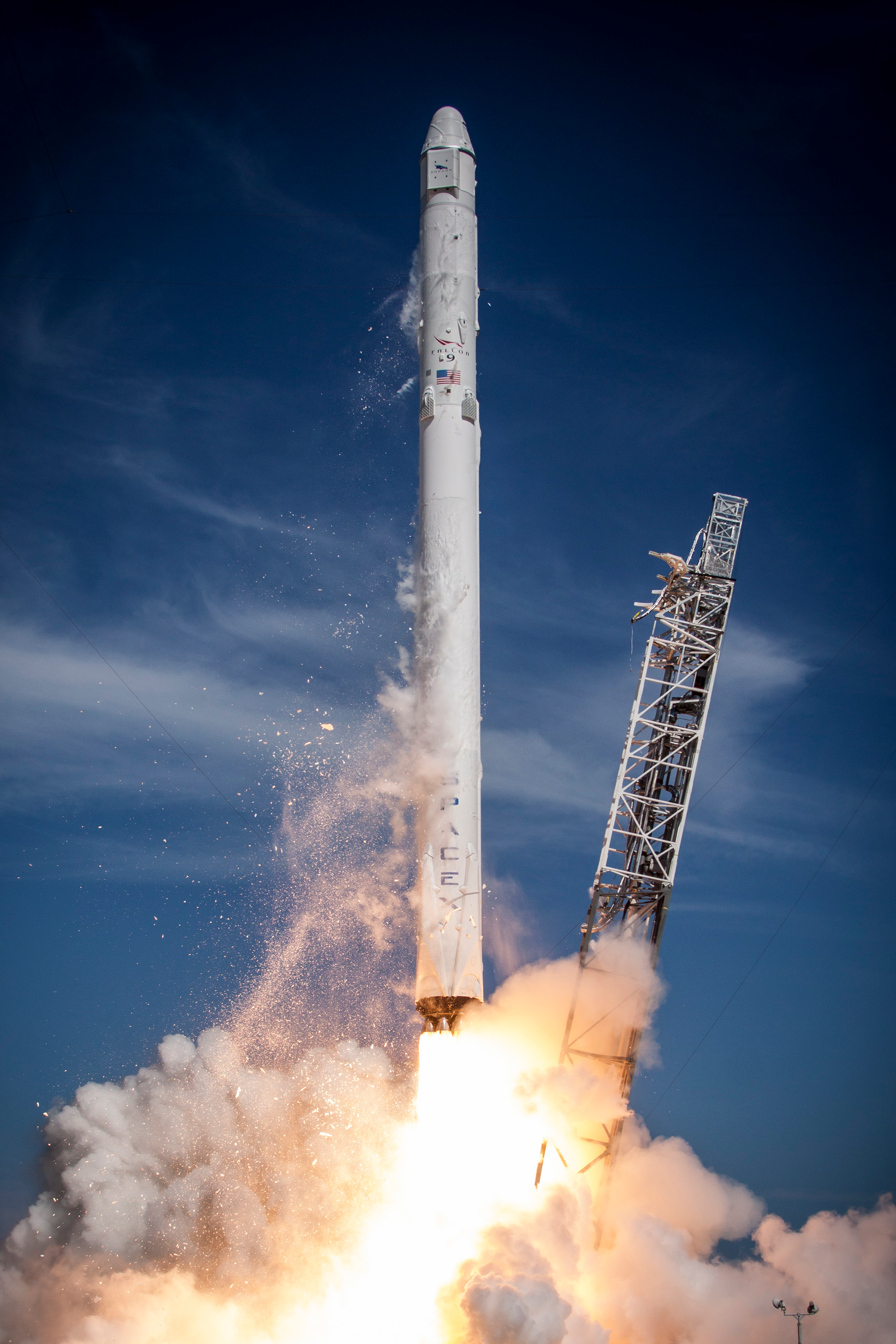 Benefits and Considerations
Discourages attackers from interacting with real PLC

Increases chances of capturing attackers on the network

Integrates with other security mechanisms (e.g., IDS)

Flexible deployment options (e.g., SDN, P4…)

 Need for risk assessment
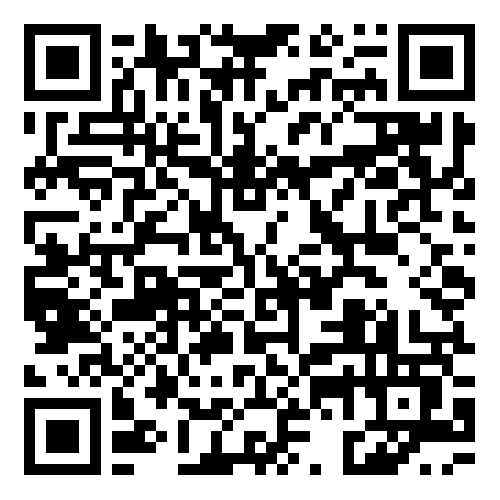 Thank you for your attention
Paper
s.maesschalck@nexovagroup.eu

/in/sammaesschalck/
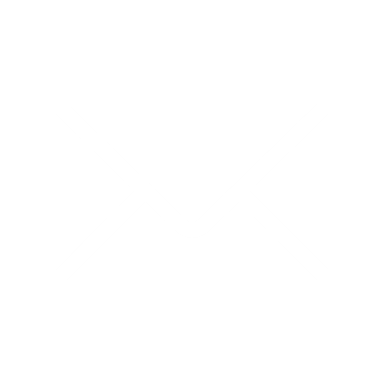 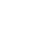 Nexova CyberPlace de l’ESA 16890 Redu (Belgium)
+32 (0)10 48 72 60nexovagroup.euinfo@nexovagroup.eu